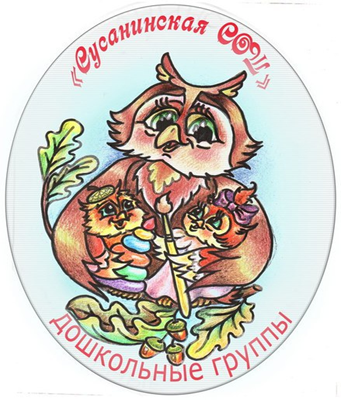 « Организация  работы группы  комбинированной направленности»
Специфика работы старшей группы комбинированной направленности

Организация работы учителя-логопеда

Итоги психолого-педагогического обследования
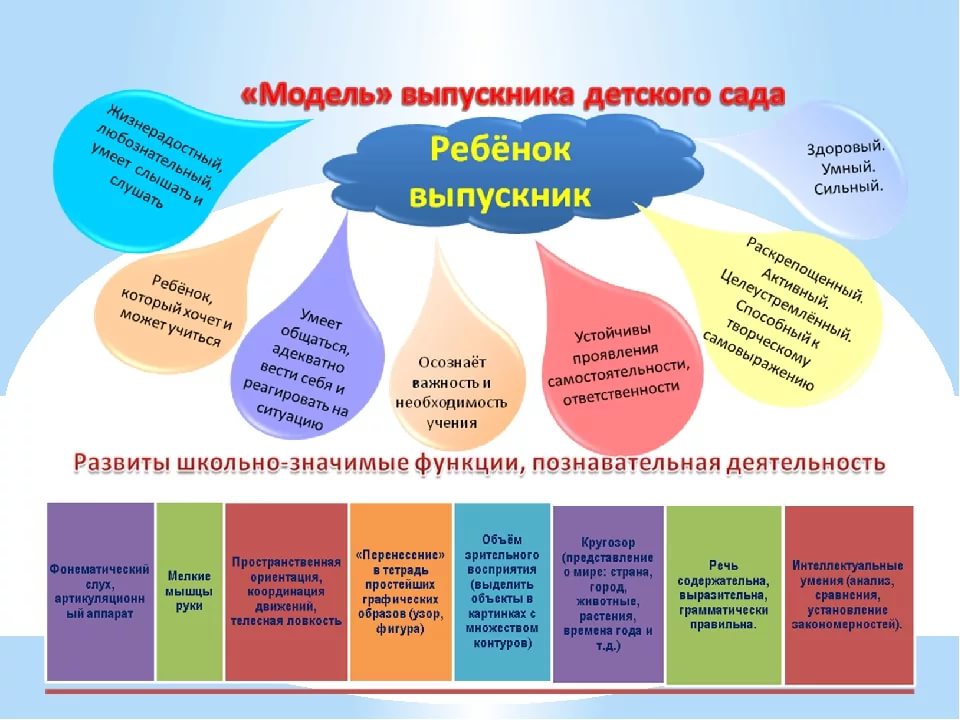 Организация работы учителя-логопеда
Индивидуальные занятия и беседы с детьми утром;
Фронтальные занятия с 9.00-10.00
Индивидуальные занятия с детьми по развитию речевых способностей
Консультации для родителей
ПМПК (психолого-медико-педагогическая комиссия)
ПМПК (психолого-медико-педагогический комиссия) – это консилиум  специалистов, который вправе определить уровень развития ребёнка, выявить отклонения и предложить тот или иной курс лечения и реабилитации.
В обязательном порядке необходимо получить заключение у невролога (возможно – психоневролог);
 
Если несовершеннолетний не наблюдается  у ЛОР-врача, окулиста, ортопеда, то пункты 1, 2.1., 2.2., 2.3. может заполнить педиатр или семейный врач, к которому обращаются по поводу ОРЗ, ОРВИ из медицинской карты несовершеннолетнего;
 
Если несовершеннолетний наблюдается у другого какого-то специалиста, то п.2.6. заполняет еще врач, у которого ребенок наблюдается (аллерголог, кардиолог или другой врач).
 
Заключение – пишет педиатр , когда уже есть заключения всех врачей на данном направлении.  Если у врача есть печать, то поставить после приёма. После заключения педиатра – поставить печать поликлиники.
Районная ПМПК для воспитанников дошкольных группС собой необходимо взять: *паспорт родителя;*свидетельство о рождении ребёнка;*самого ребёнка.
по адресу г. Гурьевск, ул. Кирова 43
 
С 13.00 – 17.00
Спасибо за внимание!